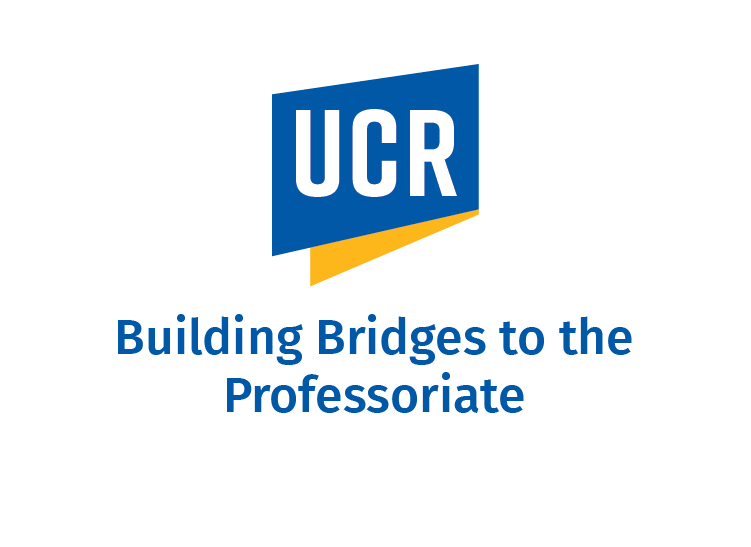 Excited State Anti-Aromaticity Relief as a Quantitative Descriptor of Photoacidity and Photobasicity
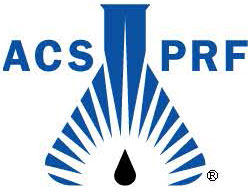 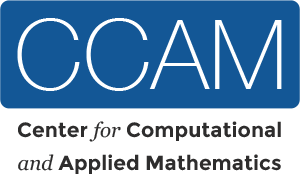 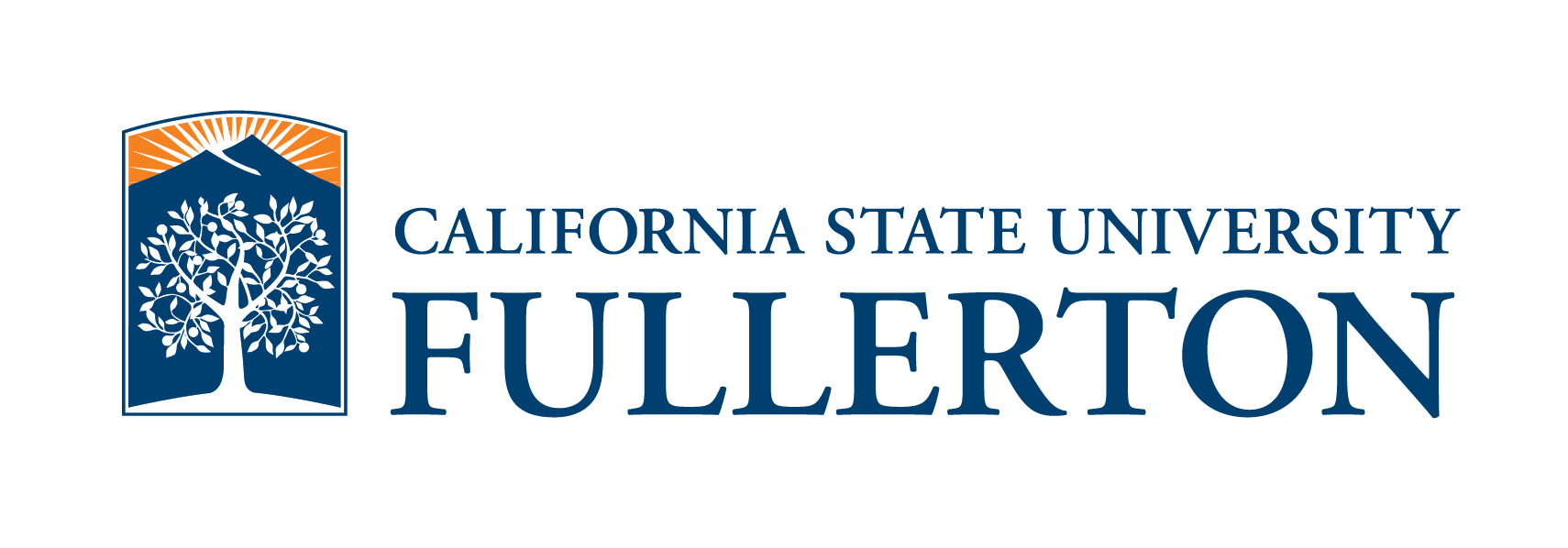 Tanner Megna, Saray Angulo, Marco Hernandez, Andrew S. Petit
Department of Chemistry and Biochemistry, California State University – Fullerton, Fullerton, CA 92834-6866, USA
Results: Photoacids
Introduction
Results: A Super-Photobase
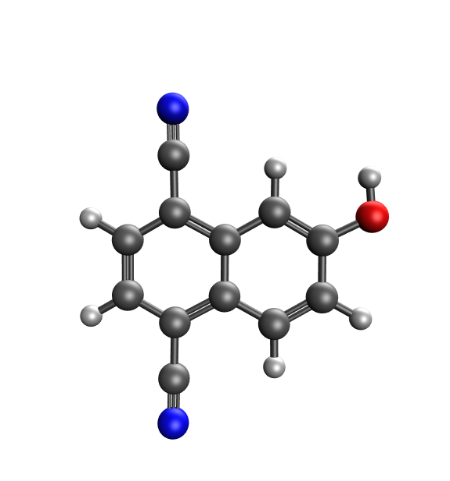 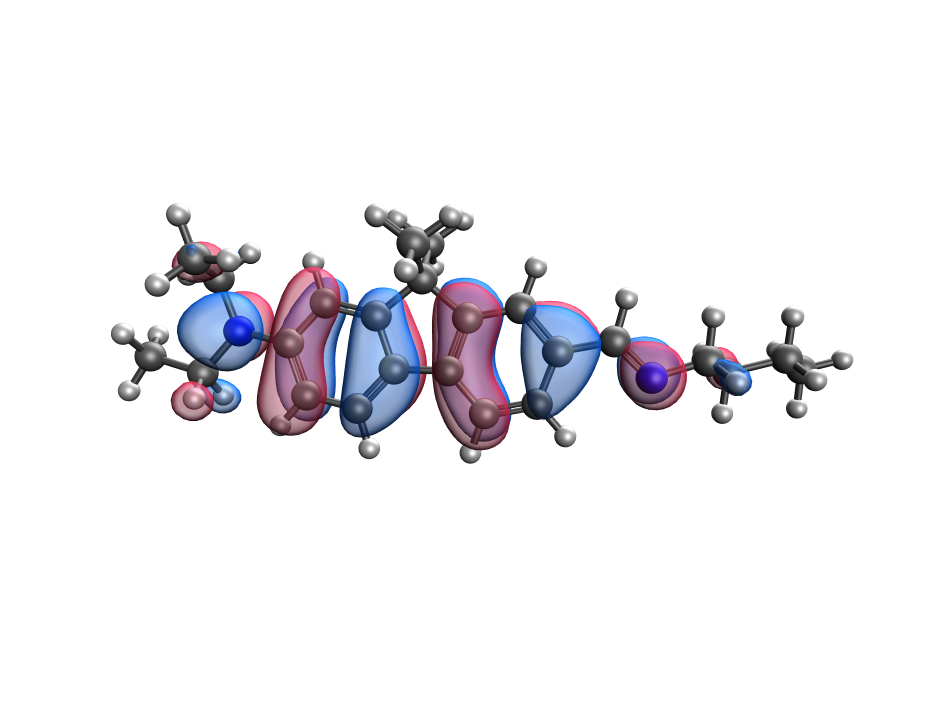 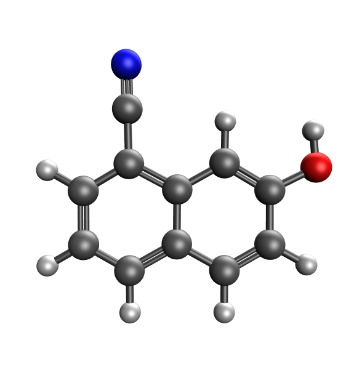 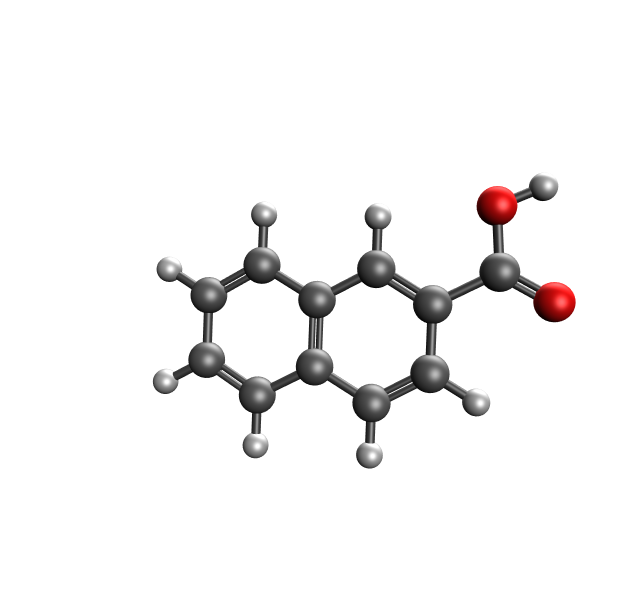 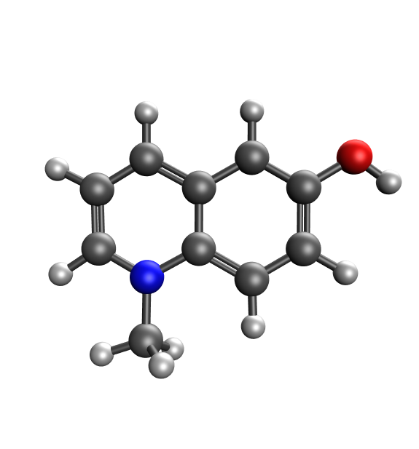 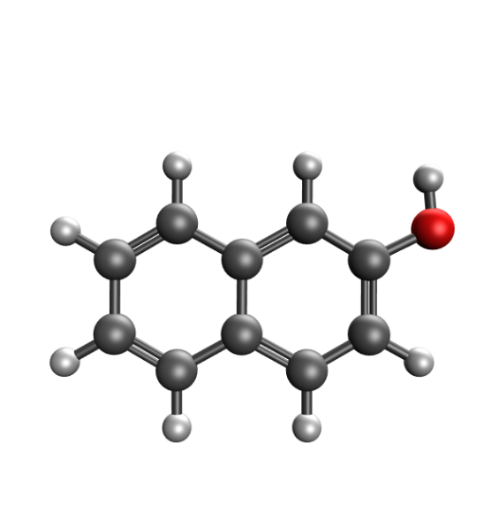 R
R = NH3+, CN, H, Me, OH, OMe
HONTO
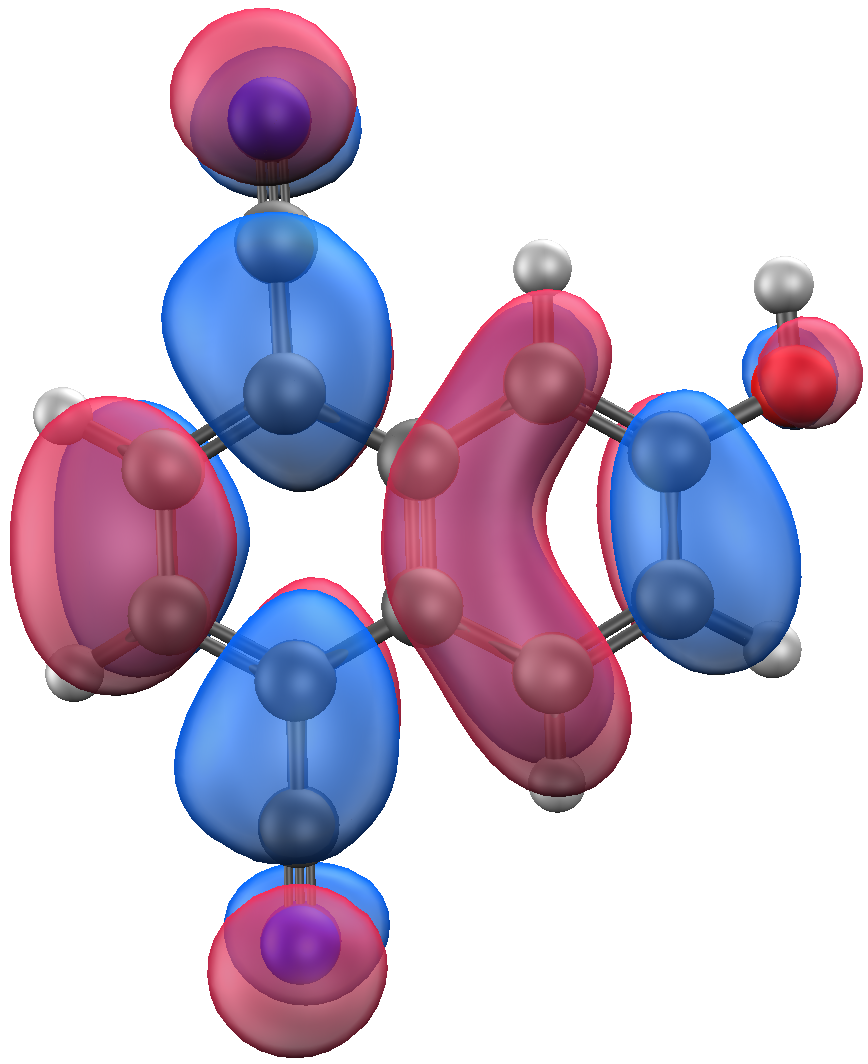 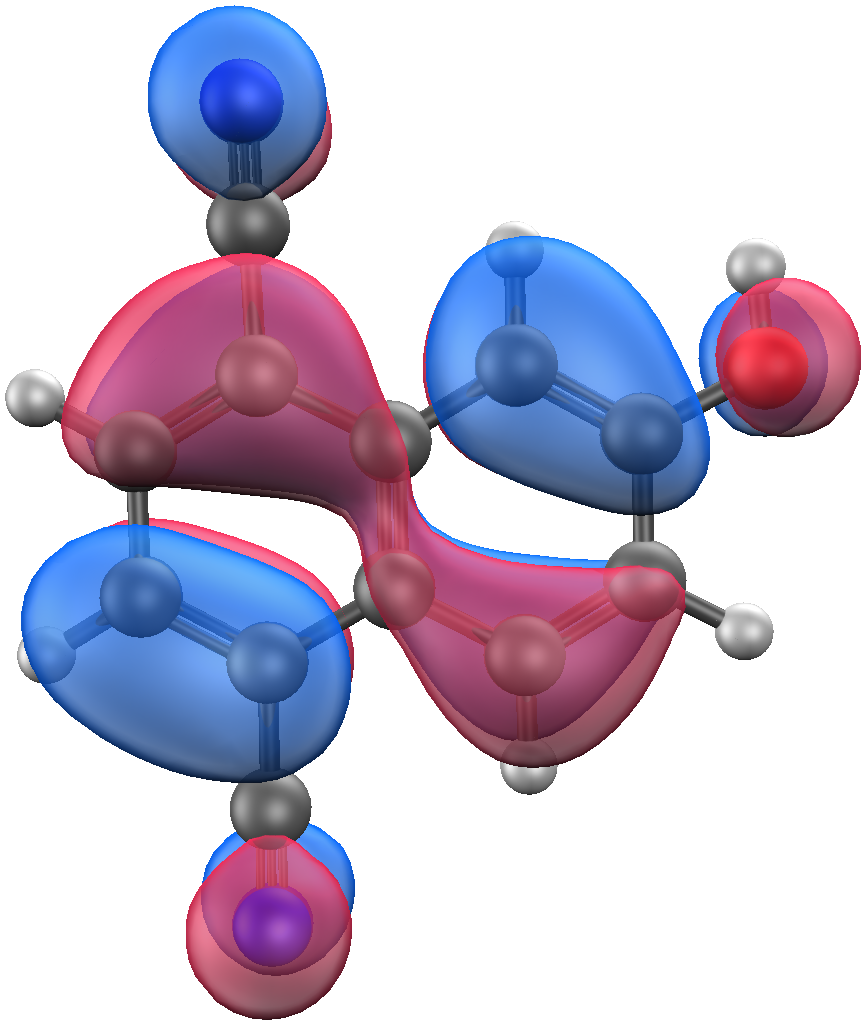 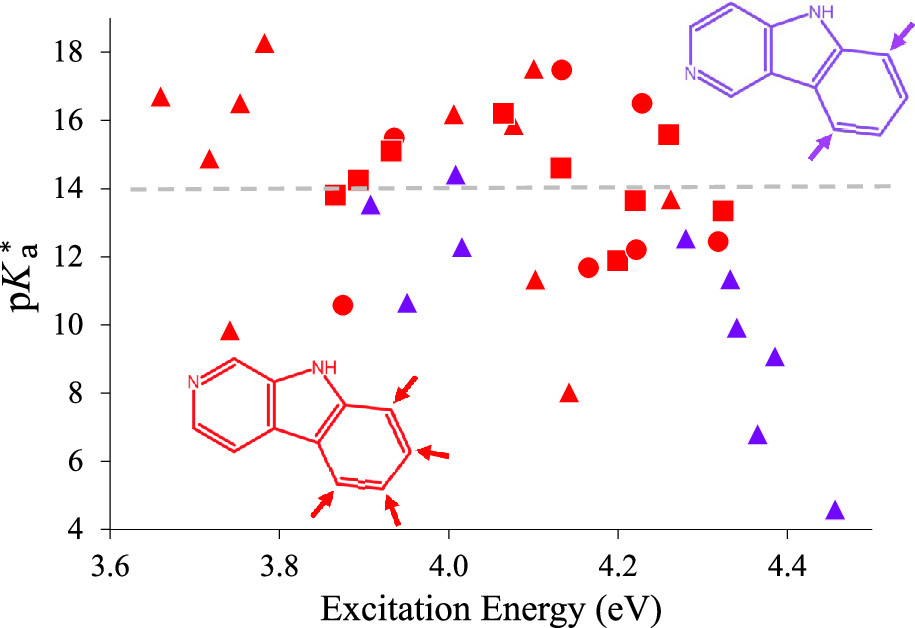 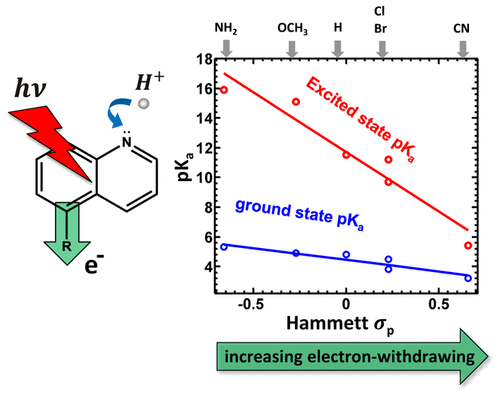 The electronic excitation of this strong photoacid shifts electron density away from the OH group, making it more acidic.
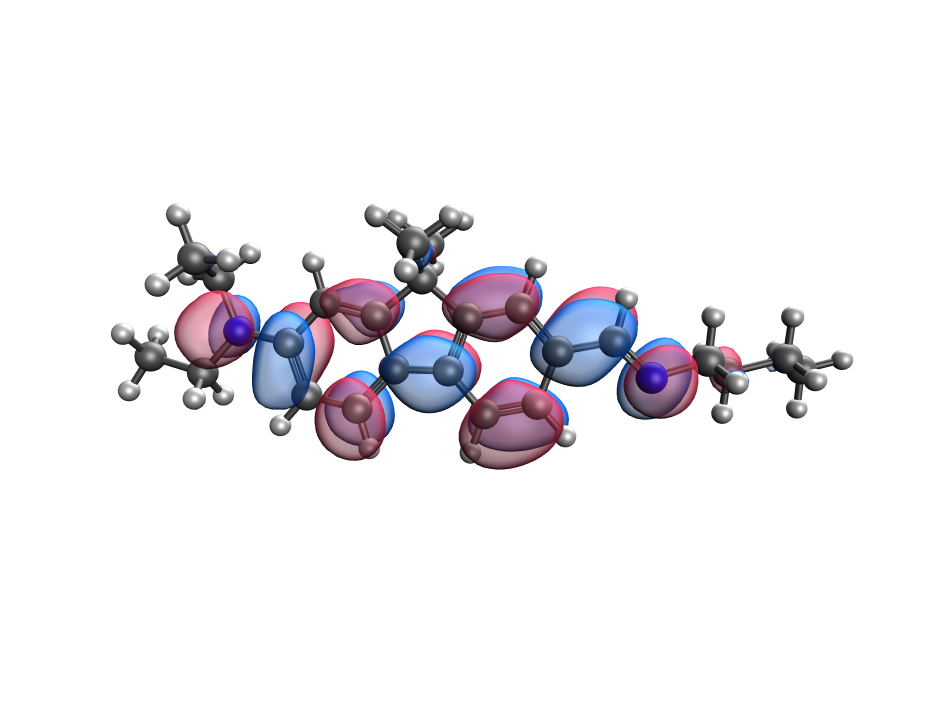 HONTO
LUNTO
LUNTO
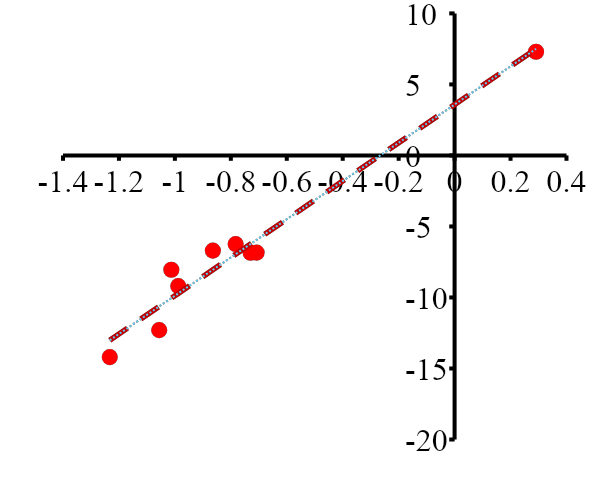 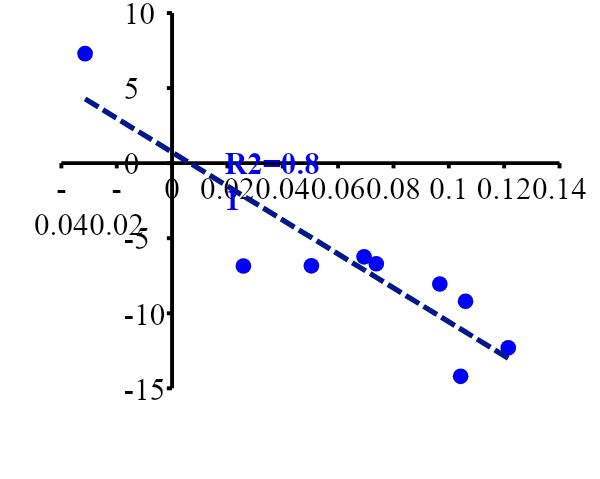 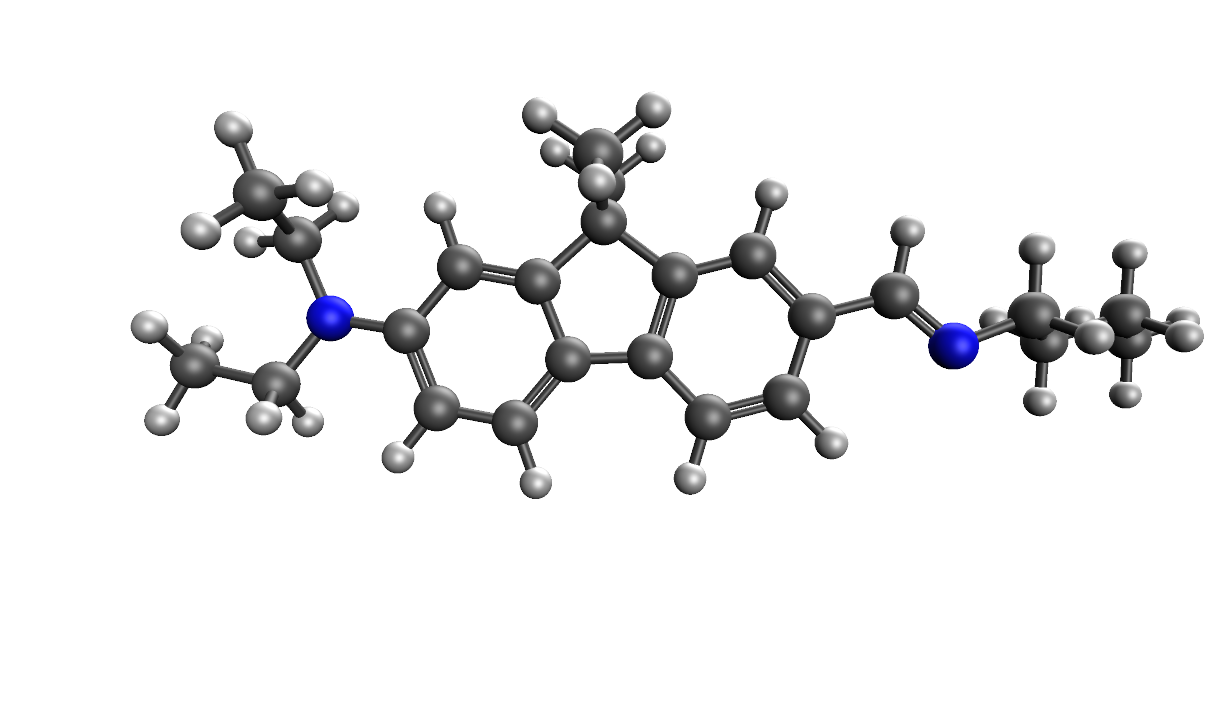 More Reactive
More Reactive
Anti - Aromatic
6.58
13.24
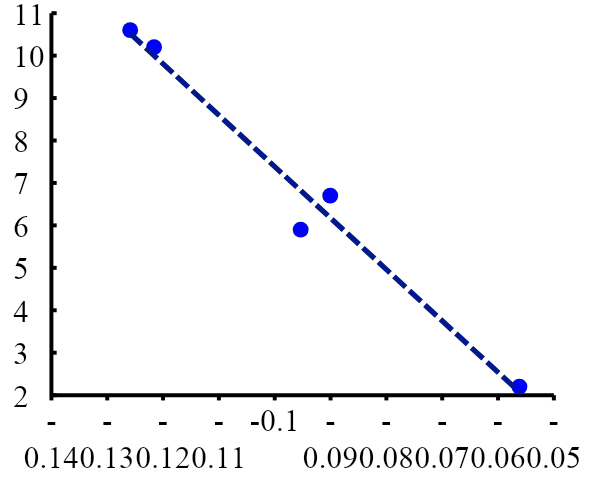 HONTO
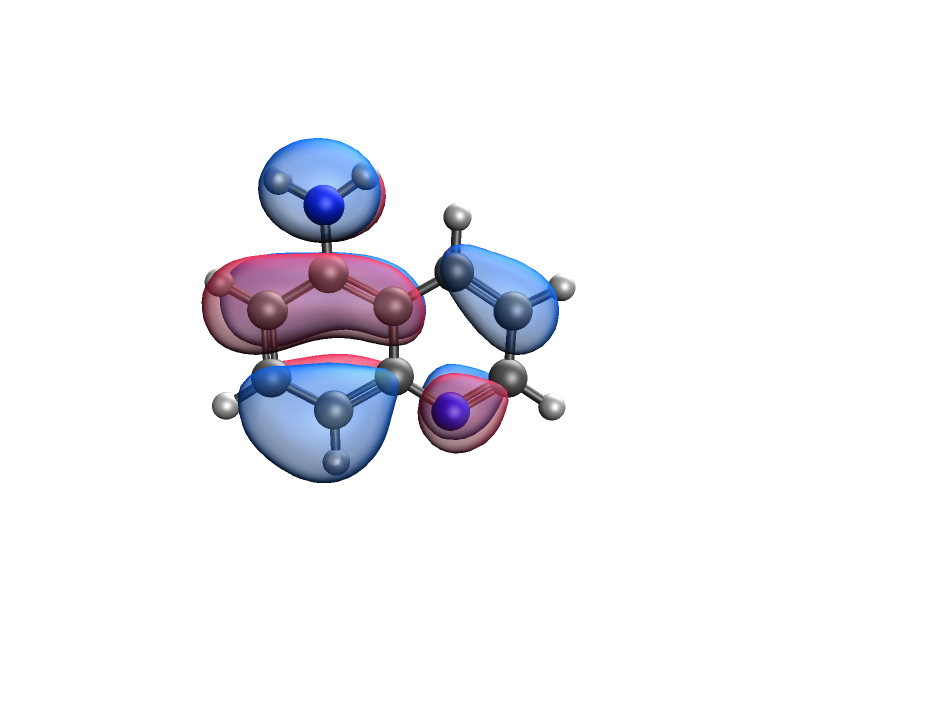 R2=0.97
S1
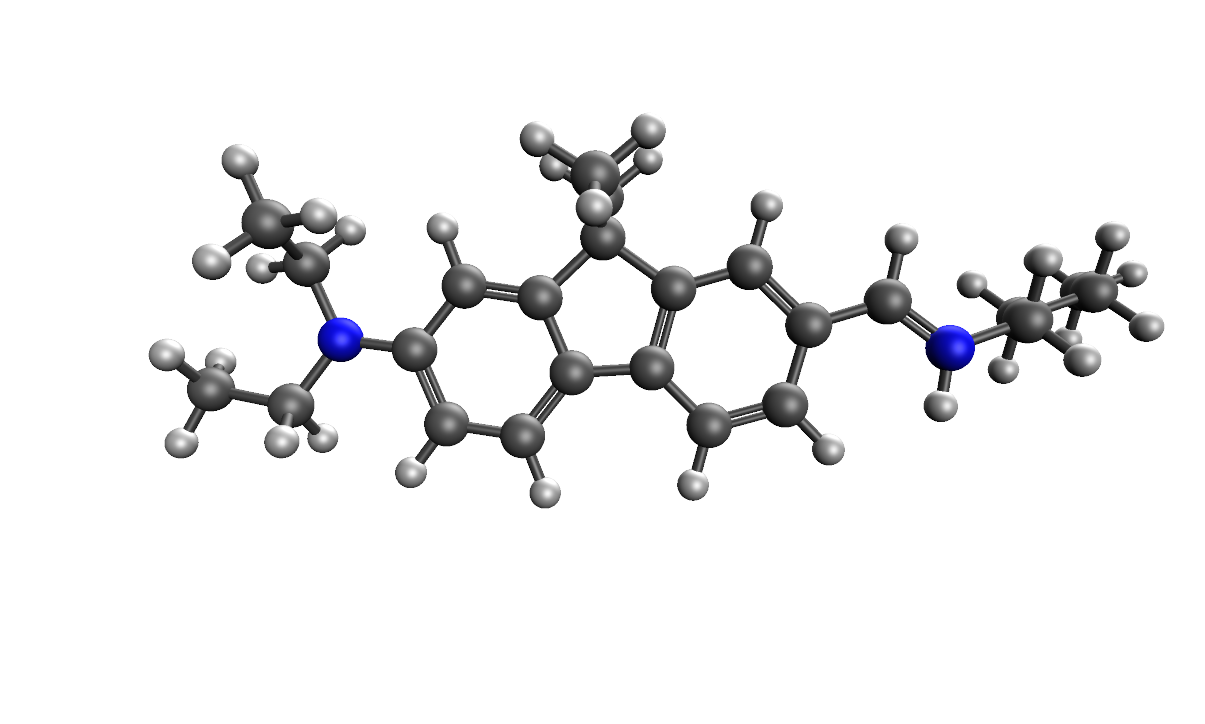 More Reactive
The strongest photoacids have a larger decrease in excited state anti-aromaticity and a greater charge-transfer character, with electron density shifting away from the O-H group.
Excited-state anti-aromaticity relief exhibits much stronger correlation with photoacidity strength.
Aromatic
-0.72
-3.19
Results: Photobases
LUNTO
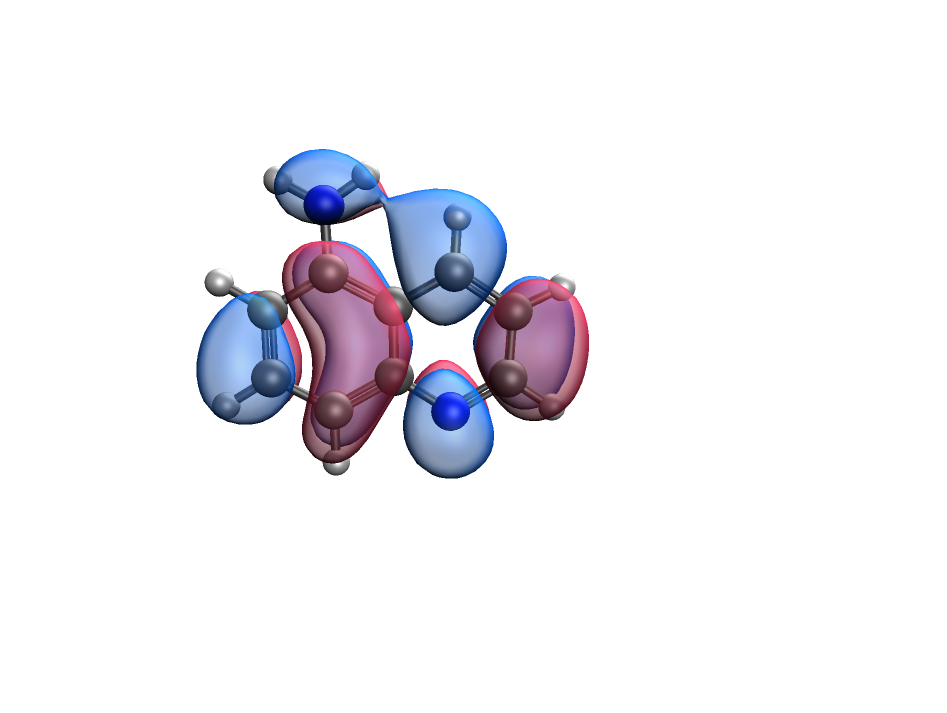 Computational Methods
All 5-R quinolines show a relief in excited state anti-aromaticity after protonation.
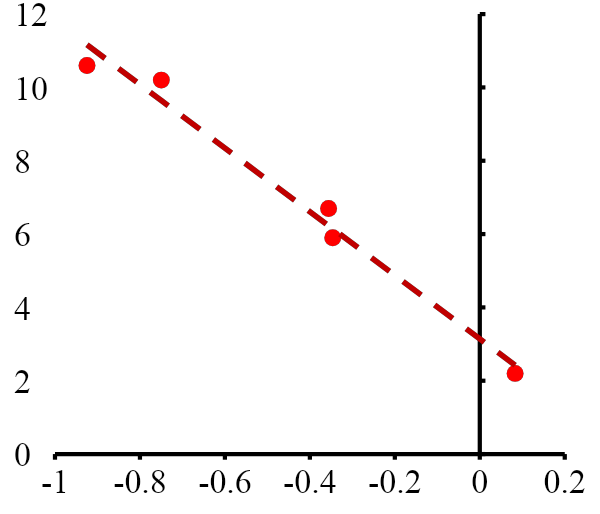 Ground state geometry optimizations and frequency calculations performed at the ωB97X-D/def2-SVPD level of theory using Q-Chem software. Excited state geometry optimization and frequency calculation performed at the ωB97X-D/def2-SVPD level of theory using Restricted Open-Shell Kohn-Sham (ROKS) method.
NICS(1)zz were calculated at the state-specific CASSCF/6-31G* level of theory with a GIAO treatment of the magnetic properties using the Dalton software. The active space consisted of all but 2 of the valence π molecular orbitals for the photoacids and all valence π molecular orbitals for the photobases.
Quinoline was excluded from the NICS(1)zz due to difficulties converging the correct state in the state-specific CASSCF calculations.
CHelpG partial charges obtained at the ωB97X-D/def2-QZVPP level of theory.
Anti-Aromatic
More Reactive
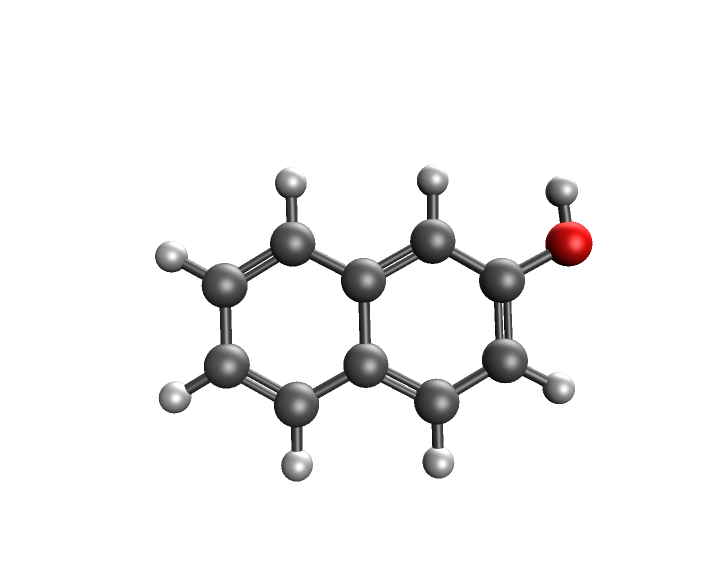 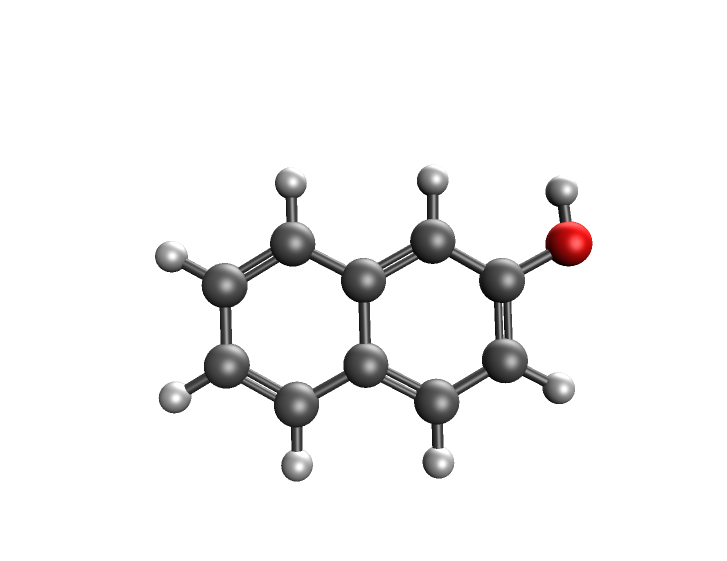 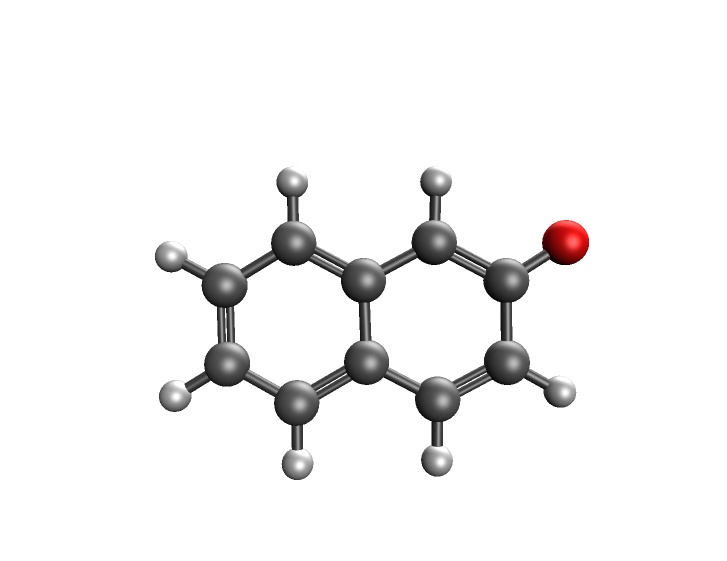 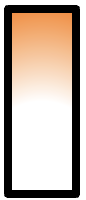 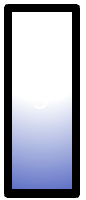 Light
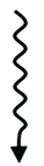 S1
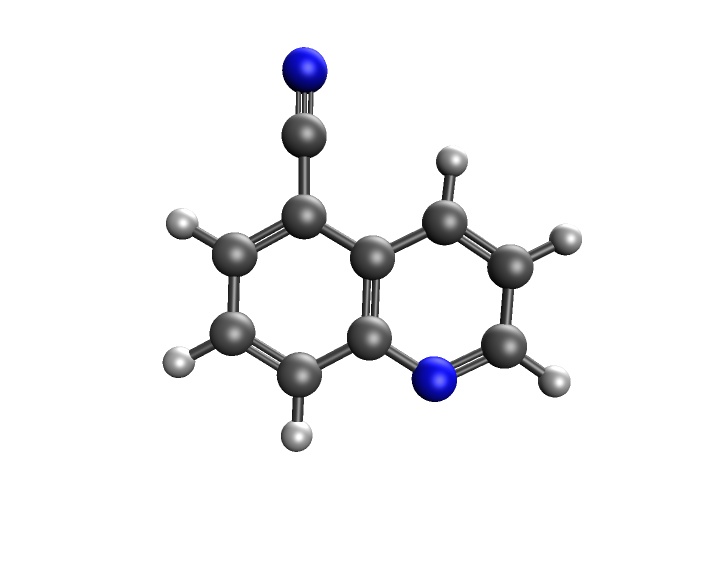 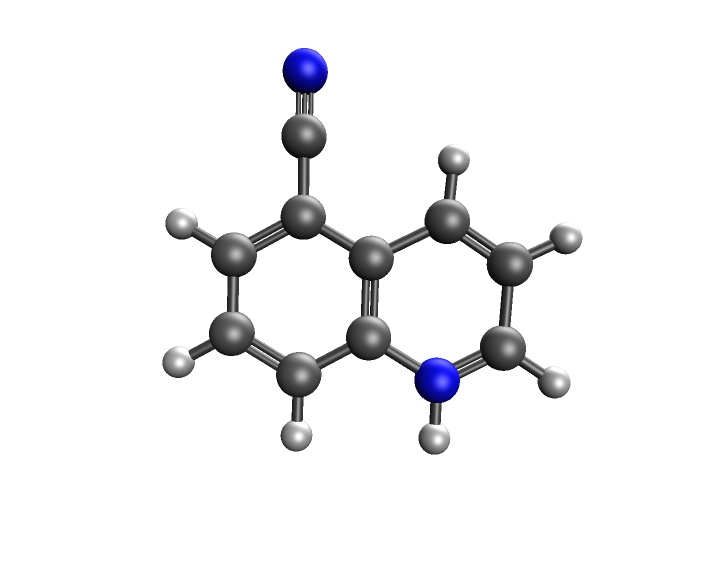 R2=0.98
Aromatic
S1
82.8
75.6
71.9
99.8
Judy Wu’s group recently explored photoacidity and found a qualitative trend involving excited state anti-aromaticity (left).4
The rings are aromatic in the ground state.
The rings became significantly anti-aromatic after the electronic excitation.
They attributed the thermodynamic driving force for excited state proton transfer to the relief of excited state anti-aromaticity.
References
In S1, the NICS(1)zz are consistently positive, which indicates anti-aromaticity.
For 5-cyanoquinoline, excited state protonation causes a light increase in anti-aromaticity.
For 5-aminoquinoline, excited state protonation causes the anti-aromaticity of both rings to significantly decrease.
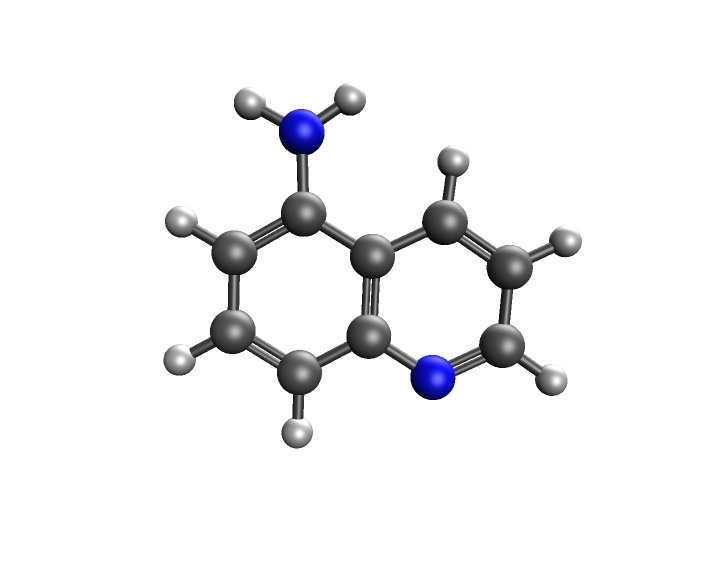 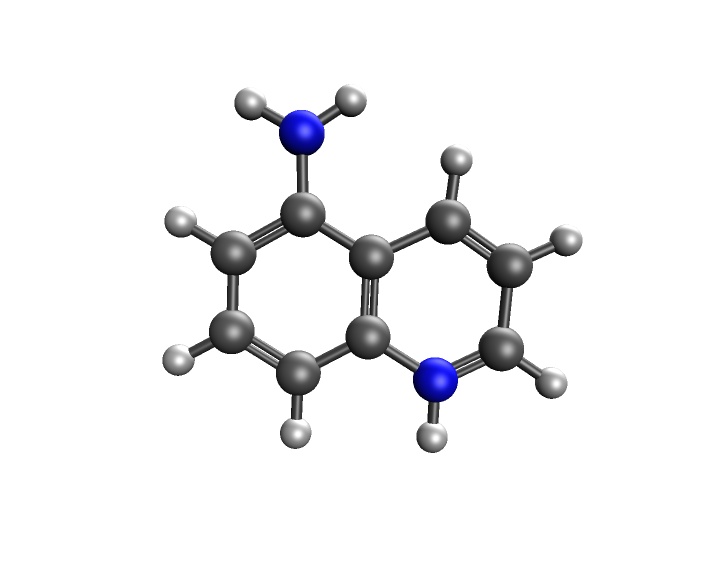 Aromaticity/anti-aromaticity was calculated using nucleus-independent chemical shifts (NICS) analysis.
NICS determines the absolute magnetic shielding at the center of a ring by probing with a dummy atom placed 1Å above the ring.
NICS(1)zz < 0 Aromatic
NICS(1)zz > 0 Anti-Aromatic
Alamudun,S. F.; Tanovitz, K.; Fajardo, A; Johnson, K.; Pham, A.; Jamshidi Araghi, T.; Petit, A. J. Phys. Chem. A 2020 124, 2537-2546.
Alamudun,S. F.; Tanovitz, K.; Lanette, E.; Fajardo, A; Galvan, J.; Petit, A. J. Phys. Chem. A 2021 125, 13-24.
Driscoll, E. W.; Hunt, J. R.; Dawlaty, J. M. J. Phys. Chem. Lett. 2016 7 (11), 2093-2099.
Wen, Z.; Karas, L. J.; Wu, C.-H.;Wu, J. I.-C. Chem. Commun., 2020, 56, 8380.
 Sheng, W.; Nairat, M.; Pawlaczyk, P. D.; Mroczka, E.; Farris, B.; Pines, E.; Geiger, J. H.; Borhan, B.; Dantus, M. Angew. Chem. Int. Ed. 2018, 57, 14742.
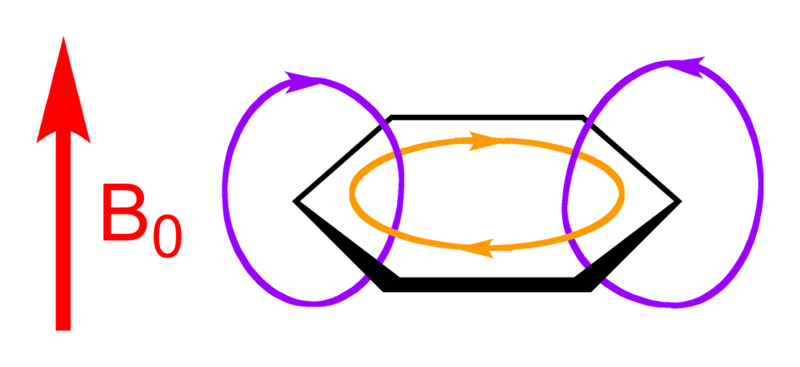 S1
18.6
18.9
248.3
252.4
5-aminoquinoline Δq*
5-cyanoquinoline Δq*
The Δq* analysis shows that electronic excitation redistributes charge throughout the ring system.
The most negative Δq* is not located on the ring nitrogen atom responsible for photobasicity.
Stronger photobases do show a general shift in charge away from the ring with the substituent, but this charge is delocalized across several atoms.
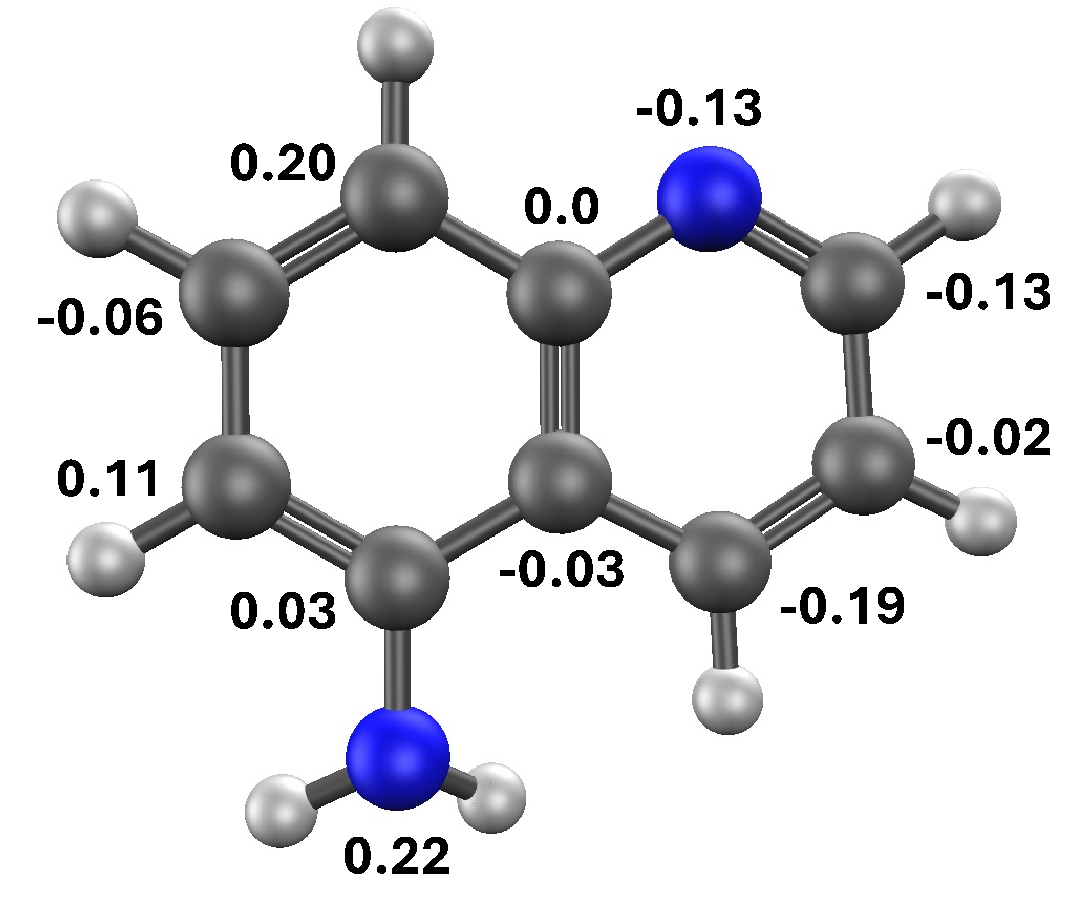 Objectives
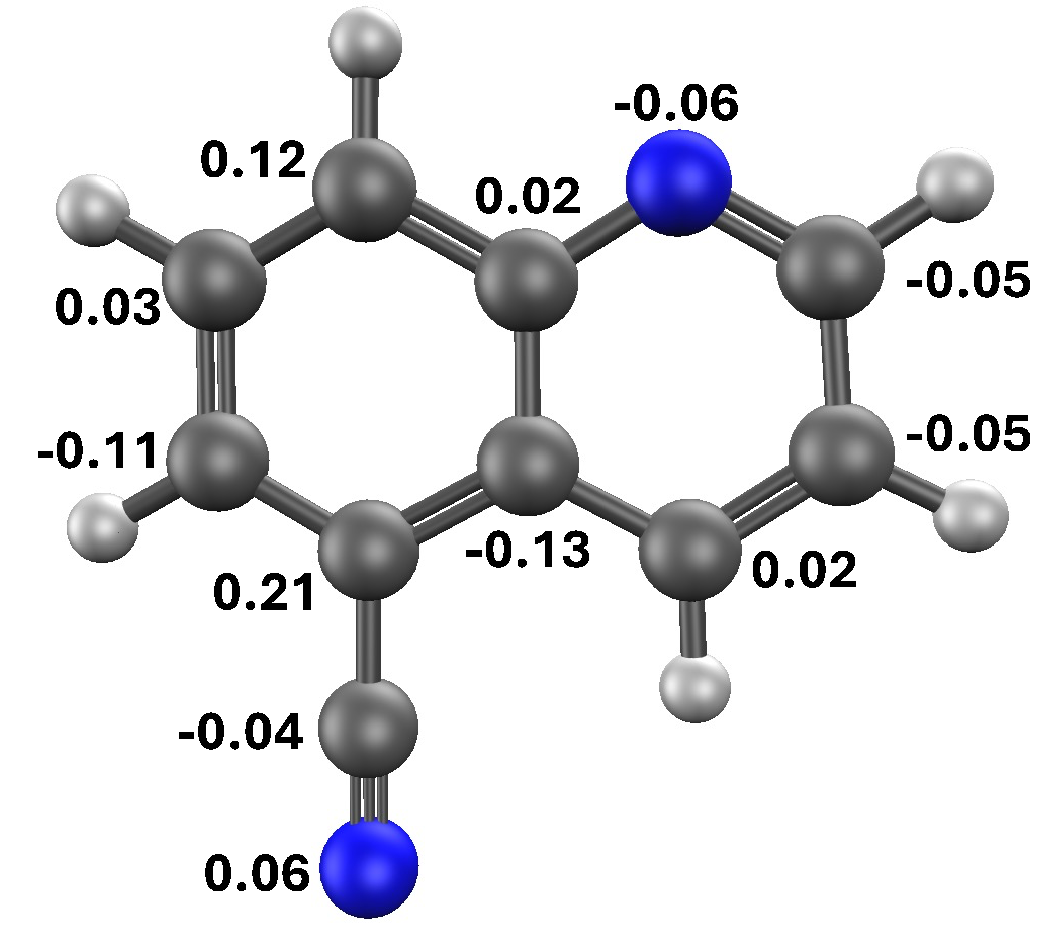 Acknowledgements
1) Is there a relationship between photoacidity/photobasicity and excited state anti-aromaticity?
Center for Computational and Applied Mathematics (CCAM) for computational resources. 
This project was supported by the Building Bridges to the Professoriate (BB2P): a UCR-Cal State Collaboration grant funded by the UC-HSI Doctoral Diversity Initiative (UC-HSI-DDI).
2) Does NICS analysis quantitatively correlate with photoacidity/photobasicity strength?
3) How much does the relationship between photoacidity/photobasicity and excited state anti-aromaticity depend on the molecular structure?